Life, Death and the Journeys in Between:Stories of an advocate
Jakki Cowley
Empowerment Matters
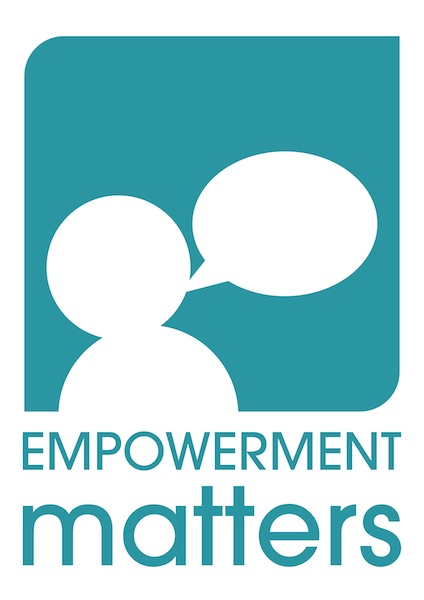 1
The session today
Reflecting on the role of advocacy over the last two decades, how it’s changed and where we’re at now. 
Are we telling peoples stories to enable them to have change in their lives or have we become too focused on a criteria that leaves many voiceless. 
What does it mean for each of us to be alive and live and how we ensure our voice is never unheard.
2
What made me write the book?
To tell the story.
To talk about advocacy.
To talk about life, death and the journeys in between.
To talk about P
3
To tell the story
Social media – everyone has an opinion :-)
What the judgment reads like versus the lived experience
Family, their wish to have the story told (not via them)
My own experience, my journey, the impact of all the ‘cases’.
To advocate for P and advocacy
4
To talk about advocacy
First PDOC case came from the fact I was on the RCP guidelines group.
In every case an IMCA would not have been appointed.
Came across people who’d had an advocate appointed & *they’d* argue their role not necessary.
We ignore family experience, we place the role of advocacy on them – the same way the legislation does, why?
Are we enabling Ps voice to be silenced?
5
Life, death & the journeys in between
We’re all made up of stories (decision making happens based on these).
We tell them on social media.
With our close friends.
Our family, environment, our home, social life, the way we enact out values.
Aren’t we all different in different environments, with different people, protective parents, children that know a different side?
We ensure ‘Ps’ voice is heard when we try to find out their story and then tell that within the decision.
6
Let’s talk about P
How family are treated, how Ps advocate is treated, directly comes from a place of thinking how P should be treated.
As a sector are we recognising this in the way we need to? What are your experiences like as an advocate? 
If it’s a fight, do you know what that’s about?
7
Contact details
jakki@empowermentmatters.co.uk

www. empowermentmatters.co.uk

Life Death and the Journeys in Between - Stories of an advocate - available on www.lulu.com & Amazon.
8